Sociologie pro SPP/SPR/VPL
1. Úvod do studia sociologie 


FSS MU Brno, jaro 2015
V čem by měla být Sociologie užitečná pro SPP/SPR?
Slouží k přemostění a ke komplexnímu využití poznatků mnoha vědeckých disciplín využívaných v rámci SPSP (psychologie, ekonomie, politologie, právo a metodologie)

Umožňuje vysvětlit a porozumět sociálním jevům a současným veřejným a sociálním problémům (nezamýšlené důsledky plánování veřejných politik, korupce, kriminalita, nezaměstnanost, sebevražednost, bezdomovectví, závislosti, týrání a zneužívání ad.) 

Umožňuje zkoumat konkrétní jevy pomocí vybraných konceptů (teorií) a z empirických výsledků navrhovat relevantní intervence
Povinná literatura:

Keller, J. 1995. Úvod do sociologie. Praha: Slon, s. 15-19 (generalizace trhu jako hlavní zdroj proměny společnosti).
Mills, Ch.W. Sociologická imaginace. Praha: Slon, s. 7-30 (příslib)

Probíraná témata:

Co je to sociologie a proč je vymezení sociologie jako vědy o „společnosti“ problematické?
Jakými tématy se sociologie zabývá?
Co je hlavní funkcí sociologie a k čemu může být užitečná?
Co sociologie využívá ke zkoumání lidského chování a společenských procesů?
Proč sociologie jako věda vůbec vznikla a jaké byly její počátky?
V důsledku jakých konkrétních společenských změn vznikla sociologie jako nový vědní obor?
Jaké jsou projevy změn přechodu tradiční společnosti do společnosti moderní?
Jaké myšlenkové tradice a jací myslitelé stáli u počátku sociologie?
Co je to sociologie?
Věda, která se zabývá studiem společenského života různých sociálních skupin a společností
Předmětem jejího zkoumání je člověk jakožto společenský tvor a jeho chování
Má široký záběr (jednorázové interakce jednotlivců až složité celospolečenské procesy)

Vymezení sociologie jakožto vědy o „společnosti“ je sporné (společnost jako národní stád, moderní společnost, antropomorfizovaná bytost)

	SPOLEČNOST V SOCIOLOGII = souhrn individuí jednajících s ohledem na jednání druhých v určitém historickým, prostorovém, kulturním a sociálním kontextu, kterého parametry mohou svým jednáním ovlivňovat jen částečně (Keller 1995)
Jakými tématy se sociologie zabývá?
Vlivem prostředí člověka na jeho jednání a postavení ve světě – příklady:

tematika zdraví a nemoci/péče o nemocné:
„Je nemoc důsledkem fyzických nebo duševních problémů nebo společenských vlivů?“ 

tematika zločinu a trestu:
„Byli lidé v minulosti surovější než dnes?“

tematika vzdělávání:
„Je školní úspěch ovlivněn biologicky, psychologicky nebo sociálně?“ 

tematika delikvence:
„Je delikventní chování typu majetkových krádeží nebo domácího násilí determinováno biologicky nebo je podmíněno společenskými vlivy?

tematika byrokracie/přístupu mnoha pracovníků státních úřadů
„Je časté ne-příjemné chování státních úředníků způsobeno typem (psychické) osobnosti nebo je jejich chování ovlivněno spíše společenským prostředím, ve kterém pracují?“
K čemu může být sociologie užitečná?
Poznat rozdíly mezi kulturami 
	(Romové, Vietnamci, bezdomovci)

Hodnotit úspěšnost postupů lidského jednání 
	(reformy veřejných a sociálních politik, programů, postupů)

Lepší sebepoznání 
	(reflexe zkušeností z fungování v NNO, role matky samoživitelky)

Užitečnost sociologů pro společnost 
	(názory na nerovnost, chudobu, vyloučení ve spolčenosti)

Porozumět mechanismům vzniku a přetrvávání sociálním problémů 
	(sebevražd, duševních poruch, závislostí, kriminality, násilí)
Co sociologie využívá ke zkoumání lidského chování                a společenských procesů?
1. vědeckého přístupu ke zkoumání reality, 
který předpokládá, že sociologie je vědecká disciplína, tj.:

Využívá systematických metod empirického zkoumání, teoretické analýzy dat a logického vyhodnocování argumentů za účelem vytvoření souhrnu znalostí v určité oblasti
Výsledky vědeckého procesu jsou neustále předmětem revize
Je konfrontována s přírodními vědami

Počátky sociologie jsou spojeny s metodami a ambicemi podobat se přírodním vědám (exaktnost, objektivita) = vznik pozitivismus 
Později došlo k nutnému odklonu od přírodních věd a k její reformulaci, protože užívá odlišných metod zkoumání, analýzy dat a hodnocení teorií (zejména z důvodu odlišnosti předmětu svého zkoumání a otevřenosti sociálních systémů, které zkoumá)

Společenská realita je nadána smyslem pro zúčastněné aktéry, kteří mají své vlastní (individuální) vědomí a záměry
Omezená možnost objektivity výsledků vyžaduje přezkoumatelnosti metod a výsledků, zveřejňování a diskuzi
2. (specifické) SOCIOLOGICKÉ PERSPEKTIVY, 
která je založena na tzv. sociologické imaginaci (Ch.W. Mills) jakožto souhrnu tří schopností:

Odmyslet se od každodenní zkušenosti a své osobní situace

Podívat se na tyto zkušenosti a situace novým způsobem

Nahlížet na ně a interpretova je v (časově, prostorově, kulturně a sociálně) širších souvislostech
3. (specifické) SOCIOLOGICKÉHO MYŠLENÍ
, 
nejčastěji jde o rozlišování na záměrné jednání a nezamýšlené důsledky lidského jednání (R.K.Merton) 

i když mohou být tyto typy ve vzájemném protikladu, reálně se vyskytují ve smíšené podobě 

sociologie zkoumá rovnováhu mezi sociální reprodukcí (udržování řádu dodržováním společenských zvyklostí) a sociální transformací (záměrnými či nezamýšlenými společenskými změnami)
Proč sociologie jako věda vůbec vznikla            a jaké byly její počátky?
Předpoklady vzniku sociologie:

Sociální procesy (industrializace, urbanizace, demokratizace)
Kulturní procesy (materializace, sekularizace, emancipace, kulturní expanze, reformace)
Teoretické procesy (protestantství, matematika a přírodní vědy, utopismus, větší reflexe společnosti ve vědách obecně – právo, historie atd.)
Objektivně a systematicky zjistit, co ovlivňuje chování lidí
Průmyslová a politické revoluce (1780-1860), rozklad tradičního způsobu života
Idiografické vs. Nomotetické vědy (1850-1945) 
Budování sociologie jako pozitivistické vědy po vzoru přírodních věd (August Comte):

znaky pozitivismu: přímé pozorování – empirické metody po vzoru přírodních věd – identifikace společenských zákonitostí
Limity: svět člověka ztělesňuje lidskou tvořivost, je obdařený významem subjektivně připisovaný jednotlivci – nutno využít jiných metod než přírodovědných


Doposud uvnitř sociologie nejednotnost ve vymezování charakteru sociální reality (realismus vs. nominalismus)
V důsledku jakých konkrétních změn sociologie vznikla?
Zhroucení systému mocenské legitimity a způsobu výkladu světa:
Ospravedlnění vládců na vládnutí 
Zdůvodňovala sociálních nerovností
Určování zásluh a trestů

Pád jistot a vznik nejistot + snaha definovat nové kontrolní mechanismy společnosti

Stabilnější společenské uspořádání + možnost inovací (= jasný řád a neomezený vývoj společnosti)
Generalizace trhu (K.Polanyi) povinně čteno
Nástup společnosti vědění (A.Comte)
Pád tradičních kontrolních mechanismů a přeměna mechanického typu solidarity v organický typ (É.Durkheim)
Rozvoj kapitalismu /ekonomiky/ (K.Marx)
Rozvoj kapitalismu/ekonomiky, kulturních představ a hodnot protestantismu/, moderní techniky a byrokracie (M.Weber)
Jaké jsou projevy změn přechodu tradiční společnosti do společnosti moderní?
1. August Comte: 
společnost založená 
na pozitivním systému vědění
 
Zákon tří stádií rozvoje lidského ducha (teologické stadium středověkých společností, metafyzické stadium období renesance až osvícenství, pozitivistické stádium průmyslové společnosti)
Požadavek využívání sociologie v moderní (průmyslové) společnosti jako vědy využívající metod přírodní vědy, odkrývající SPOLEČENSKÉ ZÁKONY 
Nově vytvářený NOVÝ SYSTÉM (pozitivního) VĚDĚNÍ by měl být využíván technokraty - (1) techniky schopnými optimalizovat výrobu a (2) sociology jakožto odborníky na organizování sociálních vztahů 
Pozitivní vědění by mělo být předáváno nevzdělaným masám, aby nedocházelo k revolucím
2. Herbert Spencer: 
společnost vojenská 
a společnost průmyslová
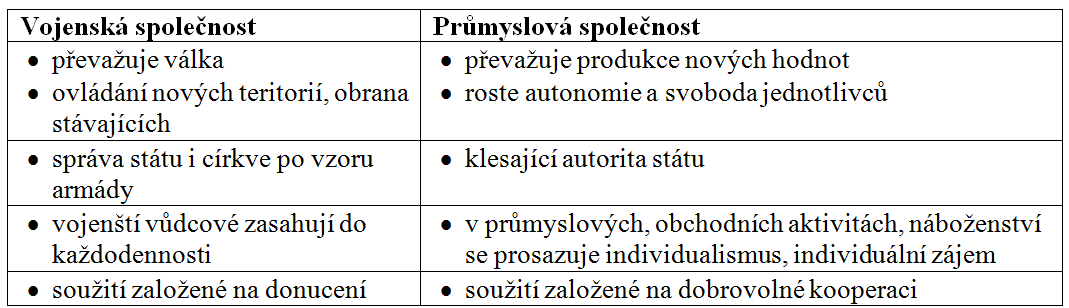 3. Ferdinand Toennies: 
TRADIČNÍ POSPOLITOST (GEMEINSCHAFT) 
A MODERNÍ SPOLEČNOSTI (GESELLSCHAFT)
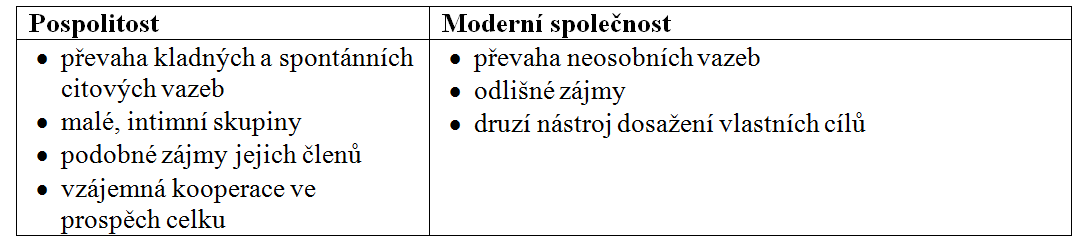 4. Émile Durkheim:
mechanická SOLIDARITA 
vs. organická solidarita
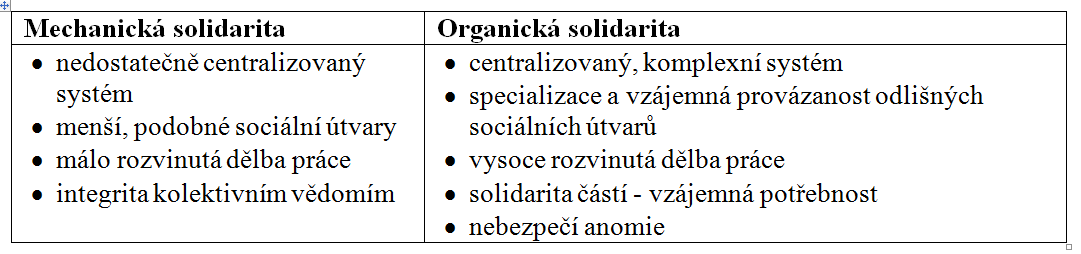 Předmětem dnešní sociologie je MODERNÍ SPOLEČNOST, která vznikla díky racionalizaci a univerzalizaci tradiční společnosti (industrializace, urbanizace, demokratizace) – klíčové charakteristiky:

Vztahy založené na dělbě práce a sociální mobilitě
Abstraktní svazky a vztahy
Zájmová, univerzalistická politika
Hospodářství průmyslového typu
Rozvinutá dělba práce a specializace
Rozvinutá technika a technologie
Stále méně omezovaná komunikace
Jaké myšlenkové tradice a jací myslitelé stáli                    u počátku sociologie?
Počátky sociologie jako samostatné vědy jsou spojená zejména se jmény myslitelů, jakými byl:

Auguste Comte (1798-1857)
Émile Durkheim (1858-1917)
Karel Marx (1818-1883)
Max Weber (1864-1920)
Naturalismus v sociologii

Snaha o vysvětlení dění ve společnosti pomocí etablovaných přírodovědných disciplín nebo teorií 
Využívání fyziky (mechaniky), demografie, rasové antropologie, vývojové biologie (darwinismus, organicismus atp.)
Analogie mezi společností a předměty přírodovědy – počátek již u A. Comta 
Důraz klade na přirozenost, zákonitost, nezpochybnitelnost – tj. objektivitu
Problém s uchopením kulturních jevů
Představitelé: A. de Gobineau, H.S. Chaberlain (rasové teorie), R. Worms (organicismus), H. Spencer (sociální darwinismus)
Psychologismus v sociologii

Snaha o vysvětlení sociálních struktur, procesů a vztahů pomocí psychologických dat a konceptů (např. kolektivní jednání a konflikty, „národní“ politická kultura atd.)
Starší představitelé kladli důraz na základní psychické atributy člověka – zejména na ty, které považovali za konstantní (např. sexualitu, agresivitu, afektivitu a další instinkty)
Averze vůči objektivizujícím sociologickým přístupům (realita pouze jako bezprostřední prožitek, reálné je to, co tady a teď vnímáme jako reálné a na co tedy jako na reálné reagujeme) – blízké vazby na sociální psychologii
Představitelé: G. Tarde a G. Le Bon (psychologie davu), Ch.H. Cooley a G.H. Mead (komunikace, socializace), freudismus (kultura, společnost), fenomenologická sociologie (vědění, ideologie)
Sociologismus

Vznik v reakci na redukcionistické vlivy naturalismu a psychologismu při zkoumání společnosti
V protikladu k individualistickým koncepcím (tj. psychologismu) zastává princip primátu sociální reality ve vztahu k jednotlivcům
V protikladu k naturalismu zastává princip specifičnosti a autonomie sociální reality ve vztahu k dalším složkám reality (fyzické, chemické, biologické)
Zásada objasňovat společenské jevy a procesy jinými společenskými jevy, předmětem sociologismu jsou pak tzv. sociální fakta nadindividuální, vykonávající na jedince sociální tlak
Snaha o vybudování sociologie jakožto univerzální disciplíny, která do sebe zahrne stávající dílčí vědy, zabývající se jednotlivými aspekty společnosti
Představitelé: É. Durkheim